The Self- Governing Region of Trenčín
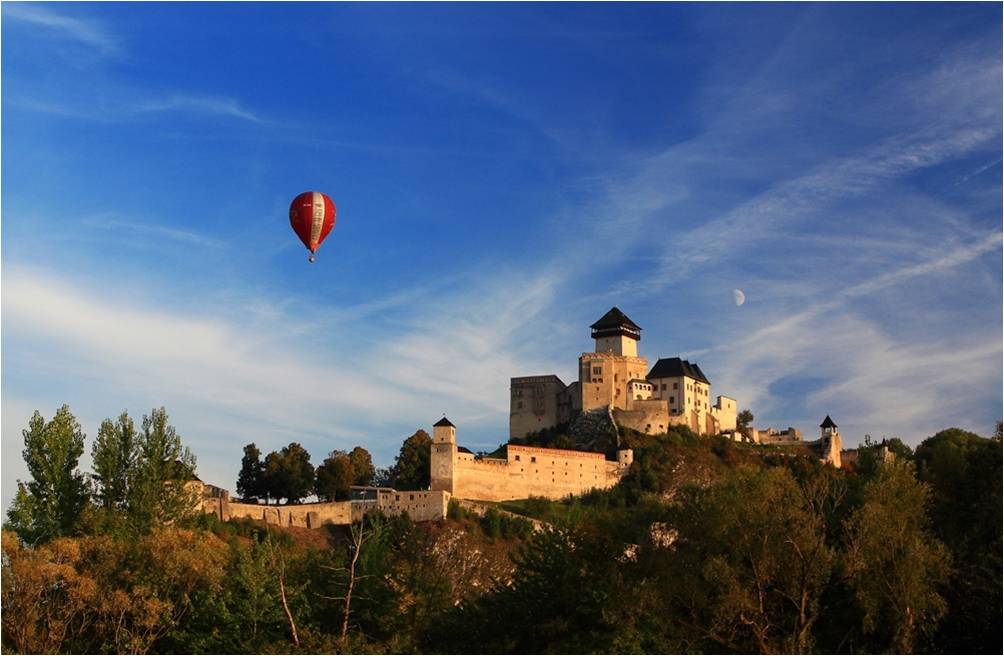 Visit of Honorary Consuls in Trenčín 
 20th May 2015
General Information
Slovak Republic is divided into 8 administrative units – self-governing regions or higher territorial units. 
The Self-Governing Region of Trenčín is situated in the north-western part of Slovakia.
Poland
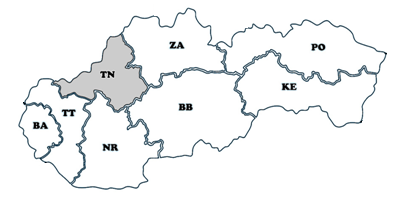 Czech Republic
Ukraine
Austria
Hungary
Transport in the Trenčín Region
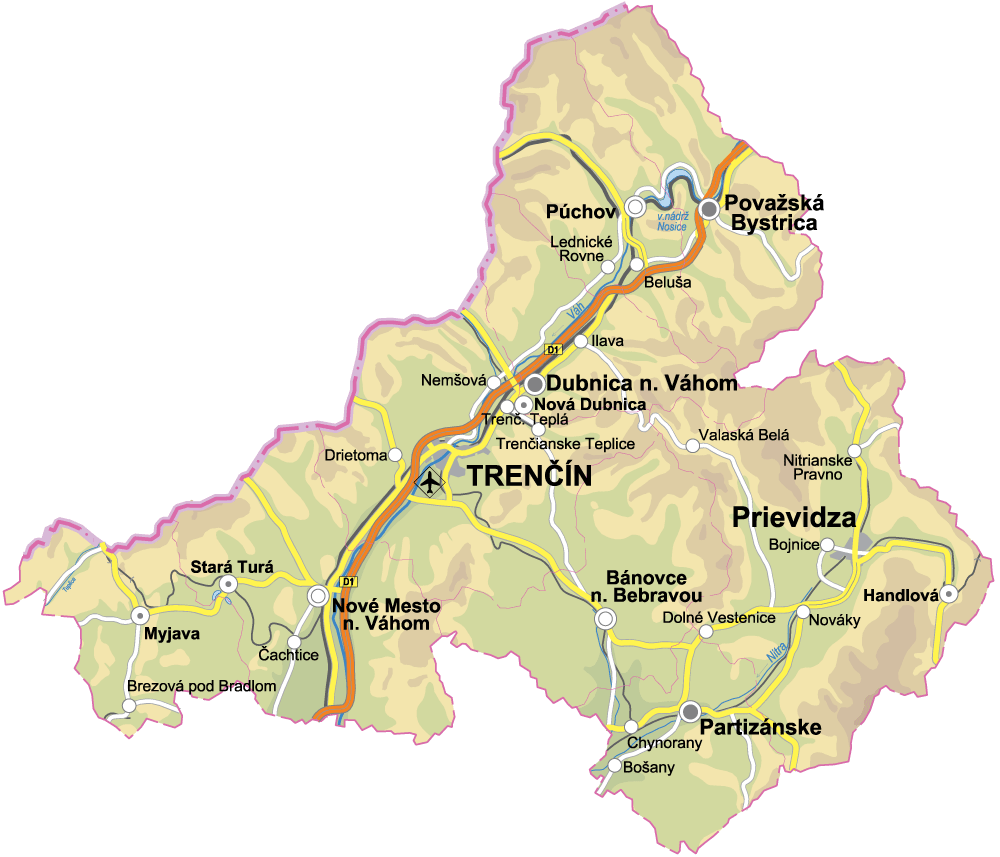 Road System 
The Trenčín Self- Govering Region disposes of high developed network of road communications. The roads are part of :
 the international road communications „E“ with the length 188,4 km,
 international communications “TEM“ with the length 100,8 km, 
 multimodal communications and additional corridors TEN-T with the length 87,9 km. 
The highway D1 traverses the region in the length 77,9 km.
The R2 speedway between Trenčín and Prievidza is being constructed at the present time.

Railways
There are 10 railways on the territory of the Trenčín Self- Govering Region . Among them, the railways no. 120 and no. 125 are part of the highest transport infrastructure in the hierarchy of paneuropean multimodal corridors ITF (ECMT).

Airports
Trenčín, Prievidza, Slávnica
Competencies of the Trenčín Self-Governing Region
Duties of self-governing regions concerns these areas :

  Ground Communications
 Public Transport
 Civil Defense
 Social Help
 Territorial Planning
 Education
 Museums and Galleries
 Libraries
 Health Service
 Pharmacy
 Regional Development
 Tourism
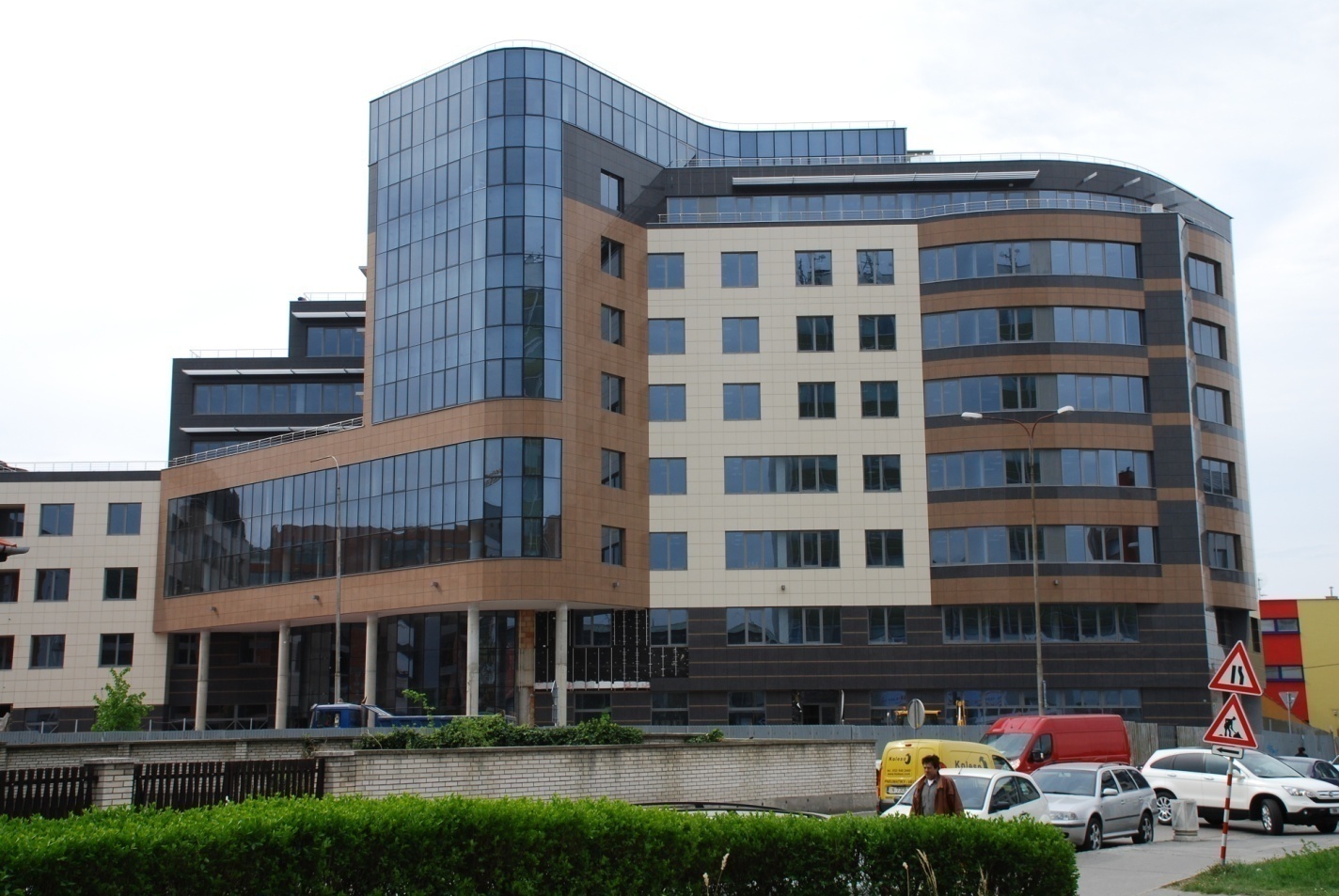 Governor of the Region
The Trenčín Self-Governing Region of is
represented by the governor of the region. 

Jaroslav Baška assumed his office of governor of the region of Trenčín 
	on 9th december 2013 

Governor represents self-governing region externally. 

Governor is a statutory body in legal property rights and legal employment rights.
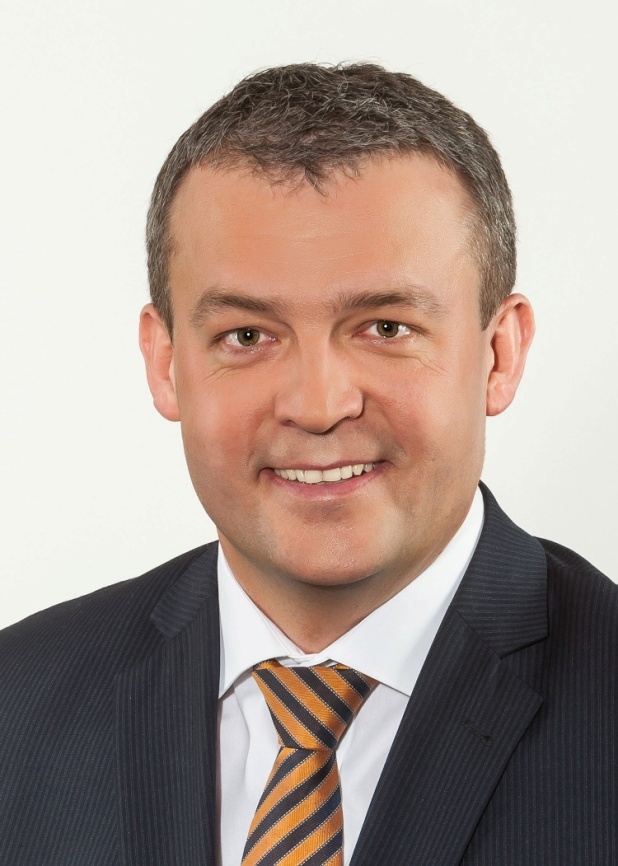 Jaroslav Baška
Regional Parliament
Trenčín Self - Governing Region’s Regional Parliament is a body consisting of 45
representatives (MP’s) elected in direct election for the period of 4 years.
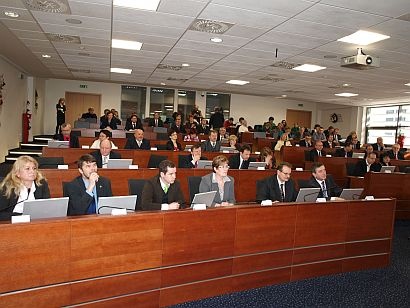 Education
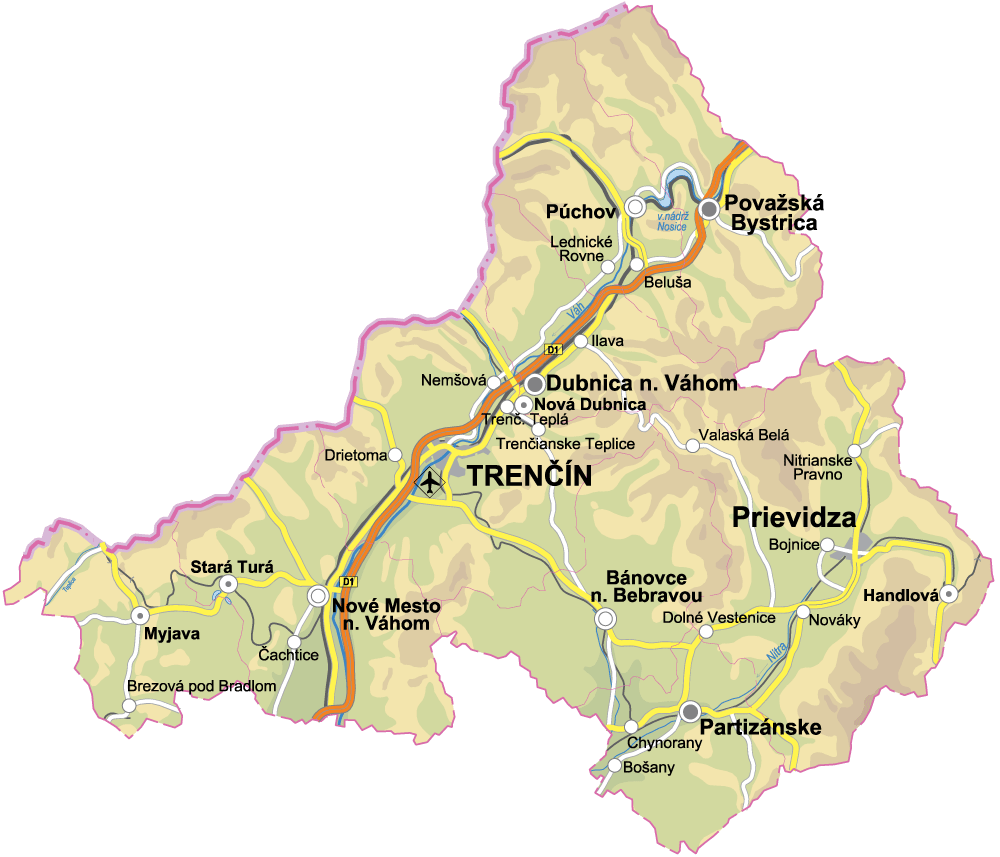 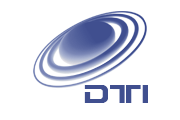 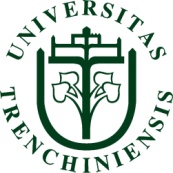 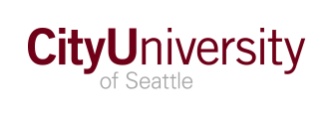 Secondary Vocational Education
Agreements on Cooperation - The Trenčín Self-Governning Region initiates signing of agreements on cooperation between secondary schools and eminent employers in order to advance educational process and training of students. In 2014 and 2015 nine agreements on cooperation have been signed.

Centres of Vocational Training and Education - are being created in chosen technical schools to enhance quality of students´ knowledge and practical skills.

Hero of the Craft – In February 2015 the Trenčín Self-Governning Region launched unique project Hero of the Craft which aims to support and promote secondary vocational education and increase an intertest of young people in technical professions.
Partners for Secondary Vocational Education
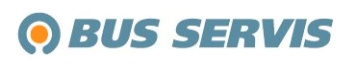 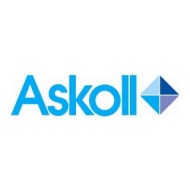 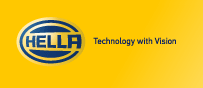 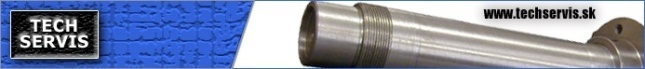 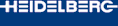 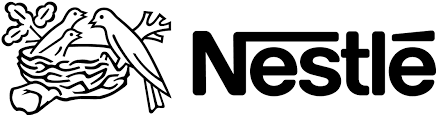 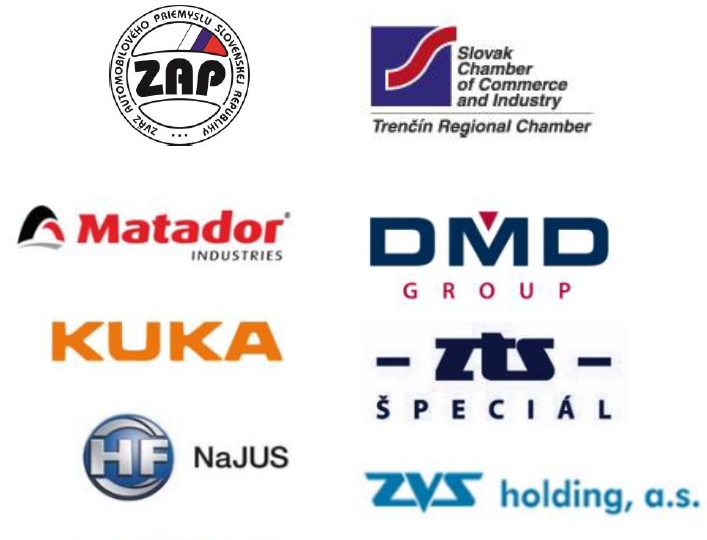 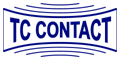 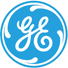 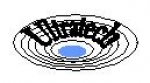 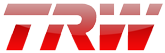 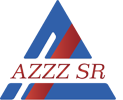 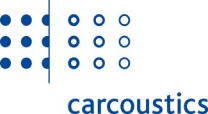 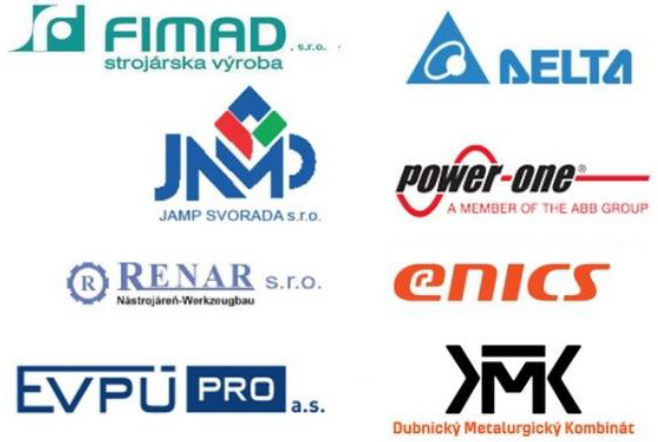 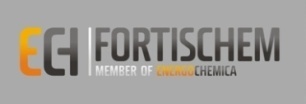 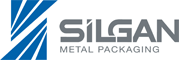 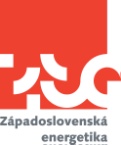 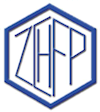 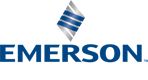 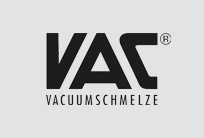 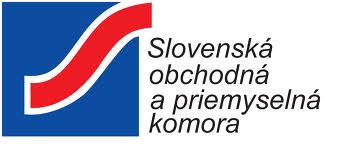 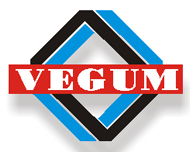 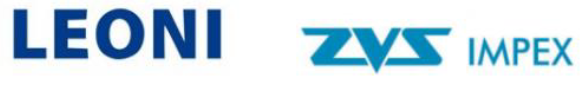 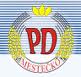 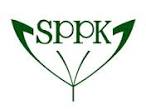 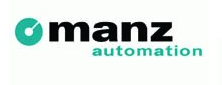 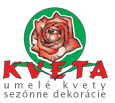 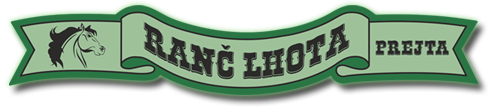 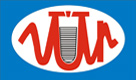 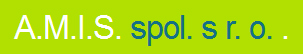 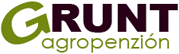 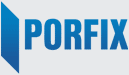 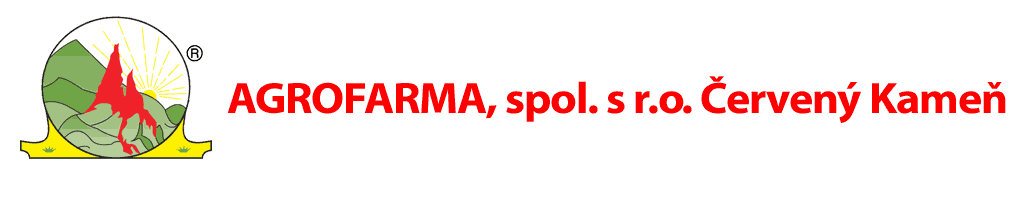 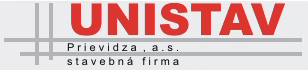 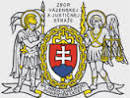 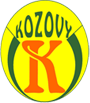 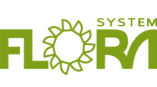 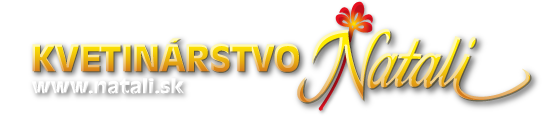 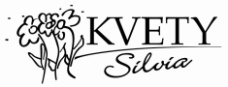 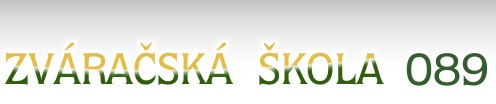 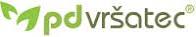 Significant Companies in the Region
Akebono (Japan) - automotive parts and systems 
AU Optronics (Taiwan) – LCD panels
Continental Matador  (Slovakia)- automotive / tire production
Emerson (Int.) – electrotechnics
Hella (Germany)  - automotive parts and systems 
Honeywell (USA) – safety products
Johnson Controls ( USA) - automotive parts and systems
Leoni  (Germany)– electrical appliance cables
Brose (Germany) - automotive parts and systems 
Velux (Int.) - roof windows and skylights
Yura Corporation Slovakia (Korea) - automotive parts and systems
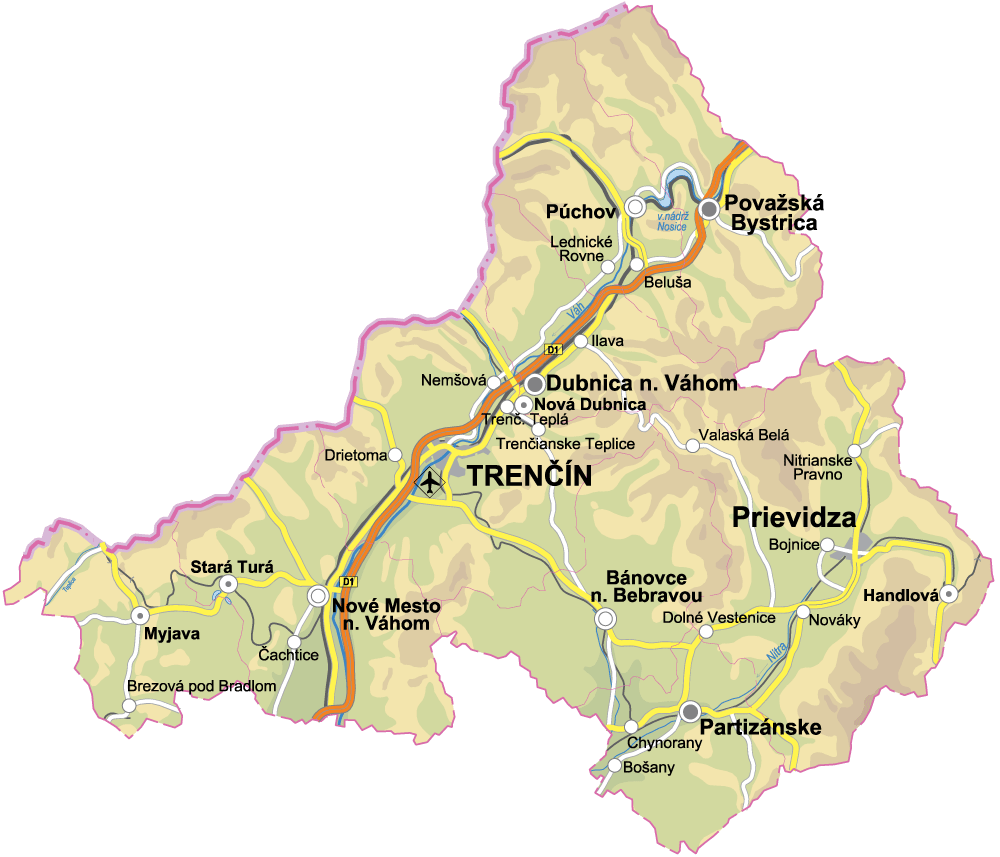 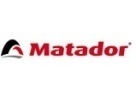 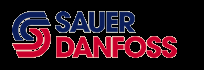 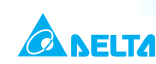 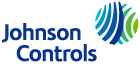 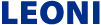 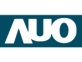 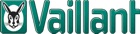 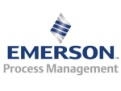 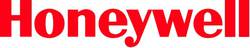 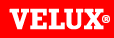 Nature’s Treasures
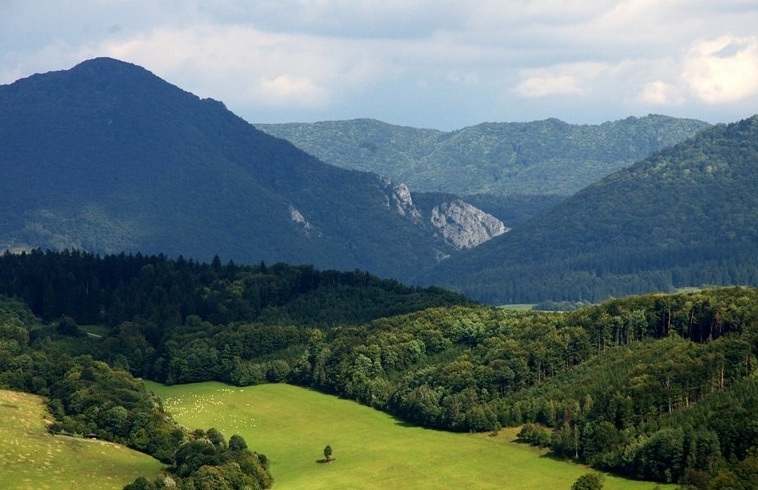 The Trenčín Self – Governing Region offers ideal conditions for summer and winter stays in nature.
Manínska tiesňava –National Park
Sport Activities
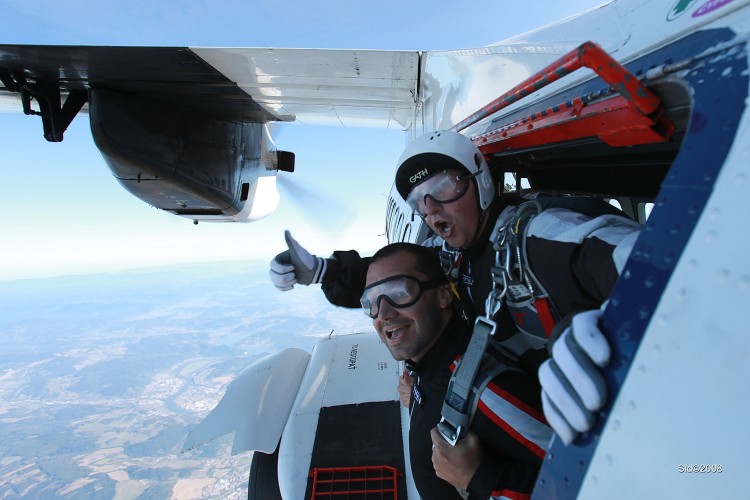 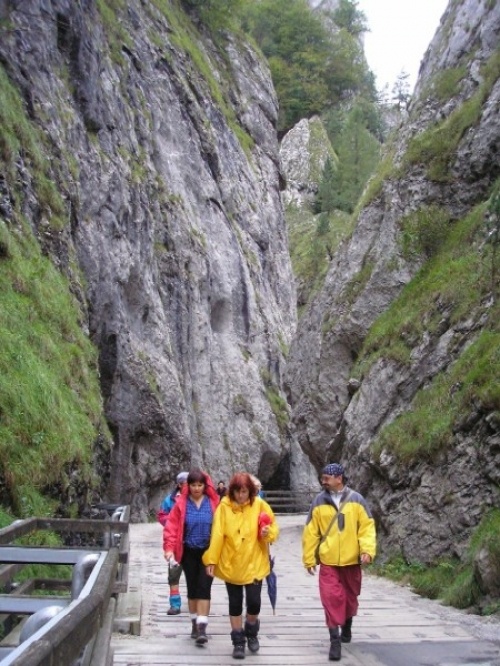 Cycling
Hiking
Climbing
Extreme Sports
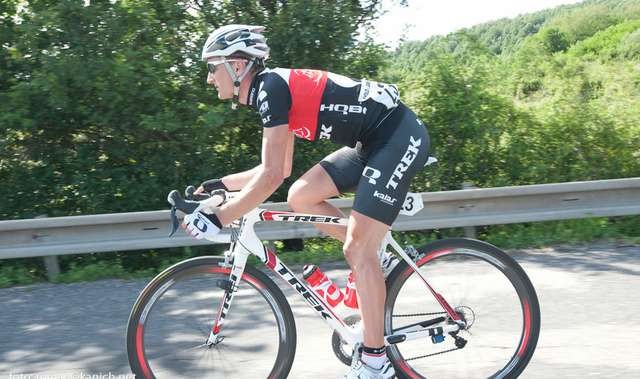 Tourism
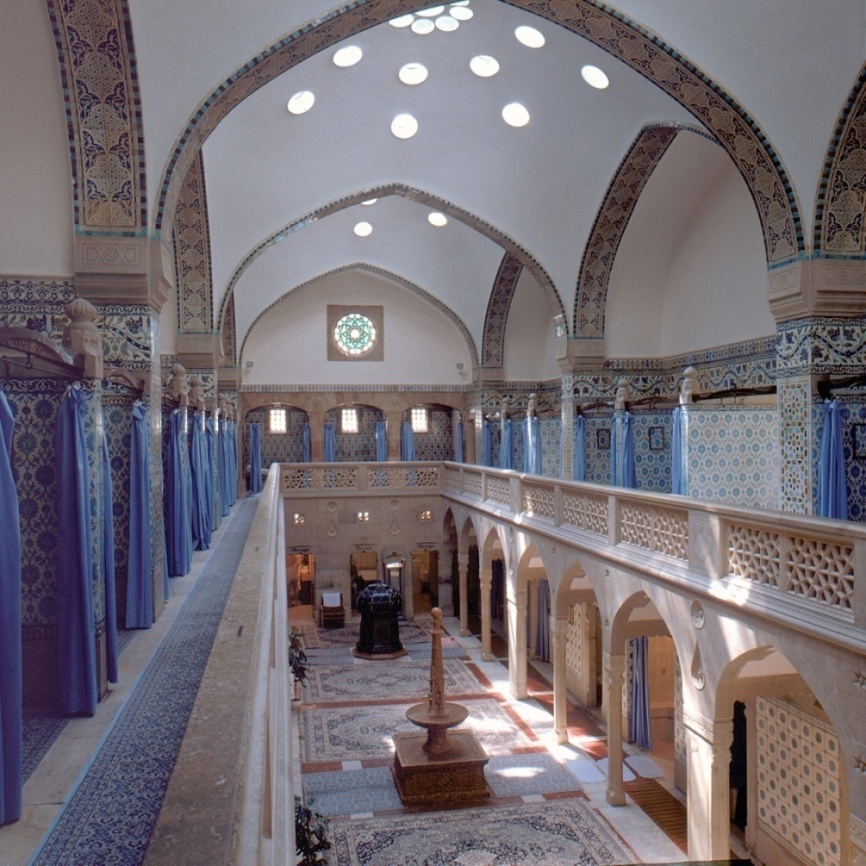 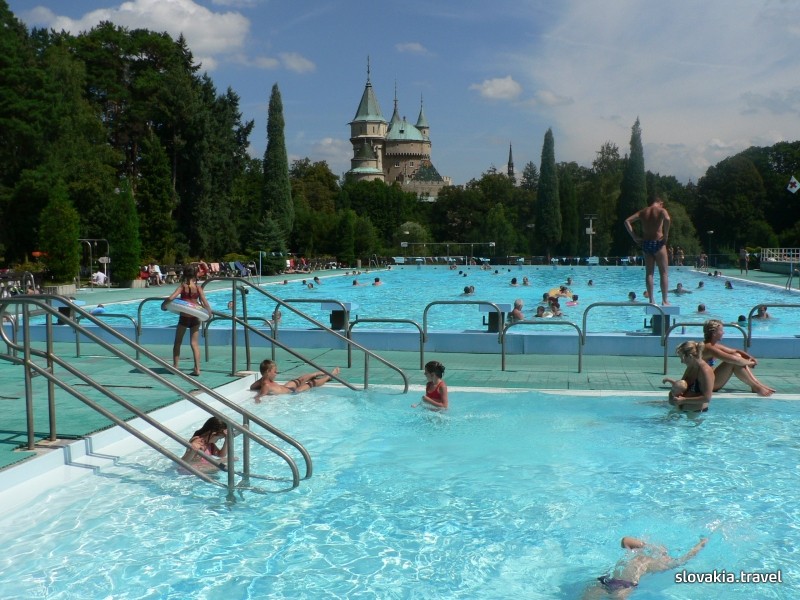 Spa House Hammam from 1888 in Trenčianske Teplice
Thermal Swimming Pool in Bojnice
Eminent Natives
Two important personalities of the Slovak history were born in the same house in the village of Uhrovec situated in the Trenčín region: Ľudovít Štúr – a codifier of Slovak literary language and Alexander Dubček - a politician.
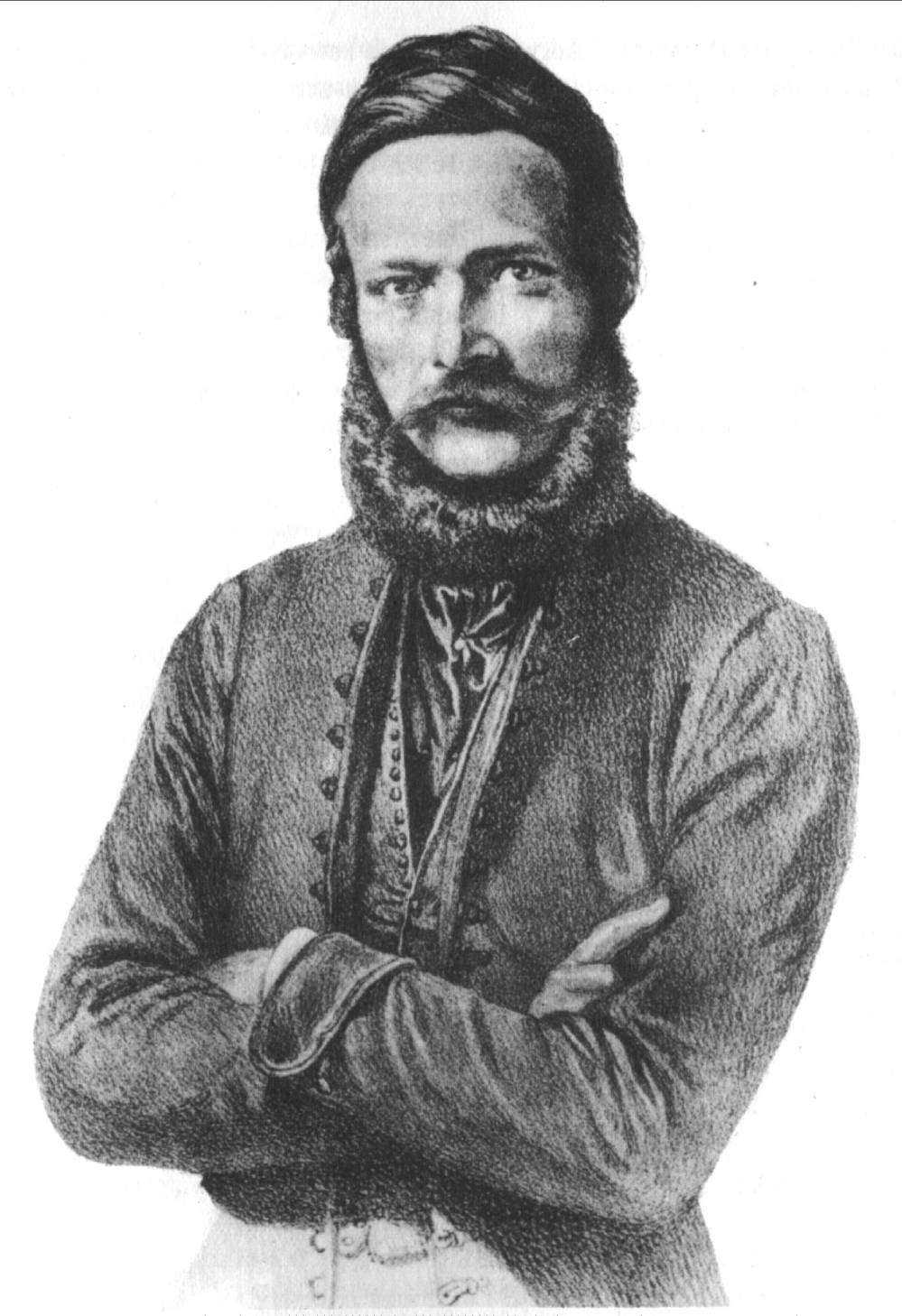 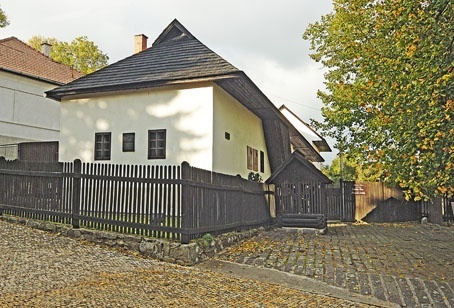 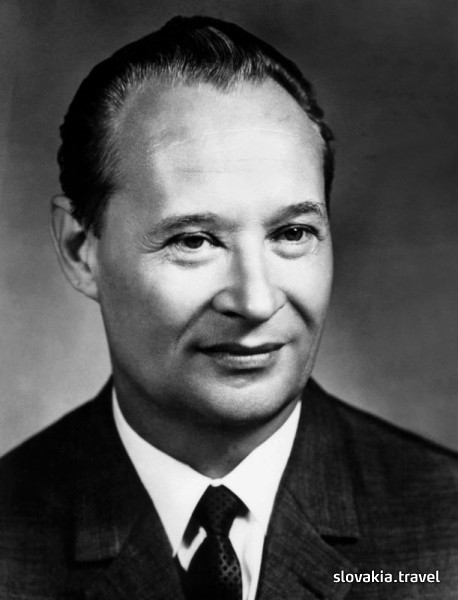 Eminent Native - General M. R. Štefánik
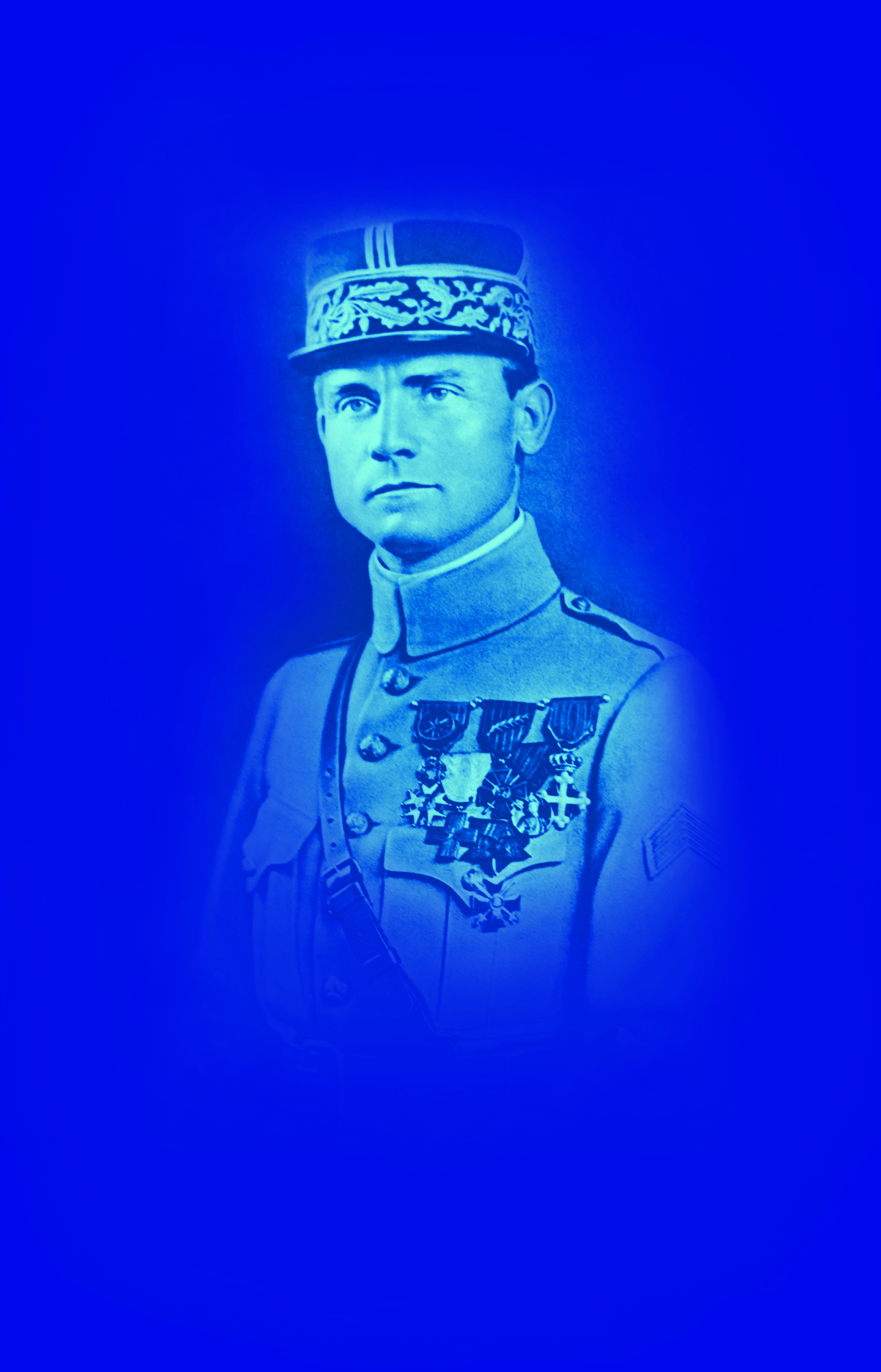 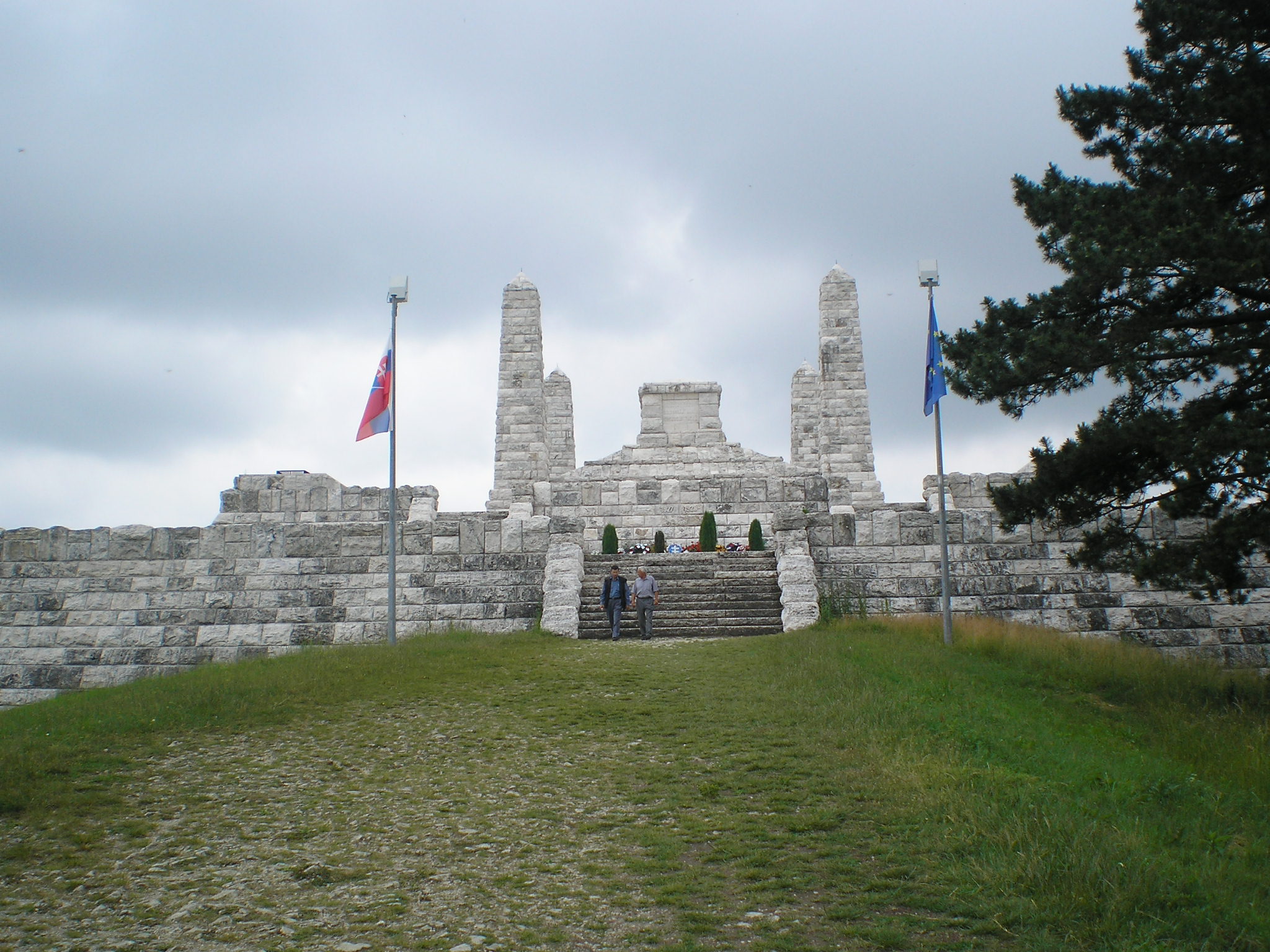 The tomb of general  M. R. Štefánik on the Bradlo hill
Popular Events
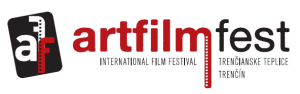 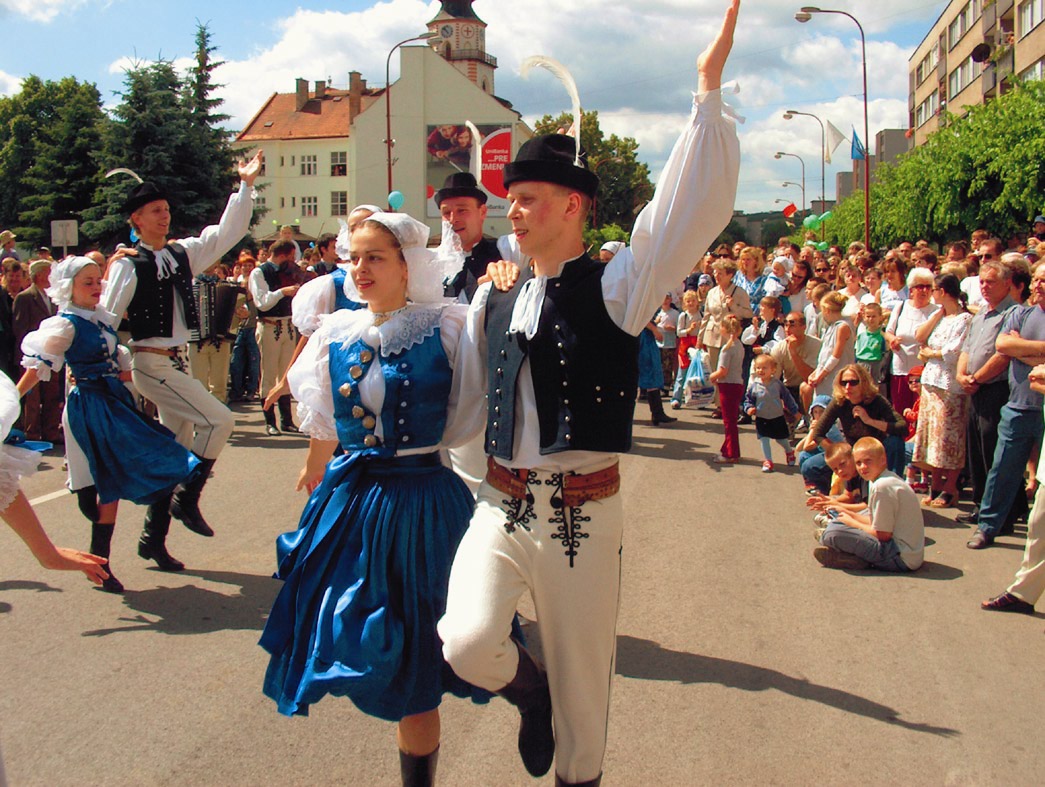 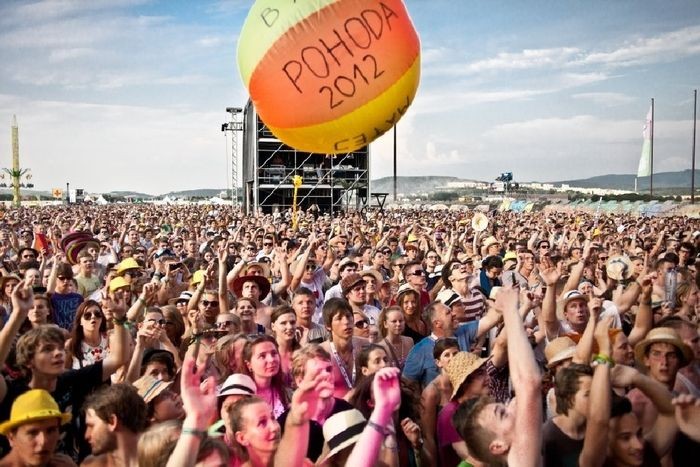 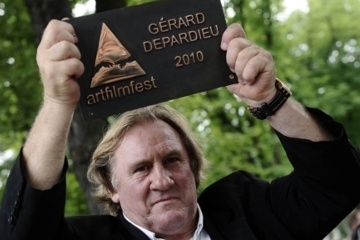 Trenčín Region = Region of Castles and Legends
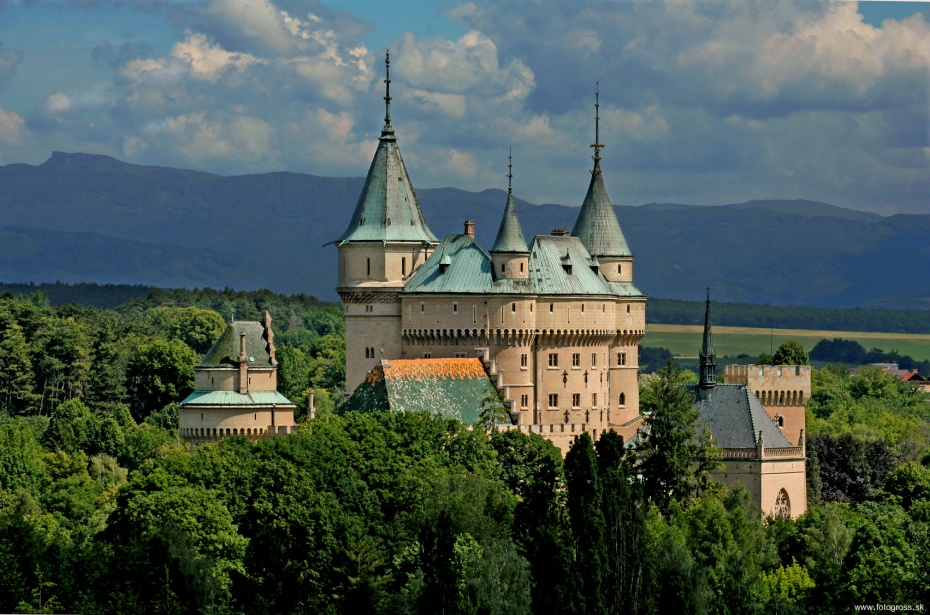 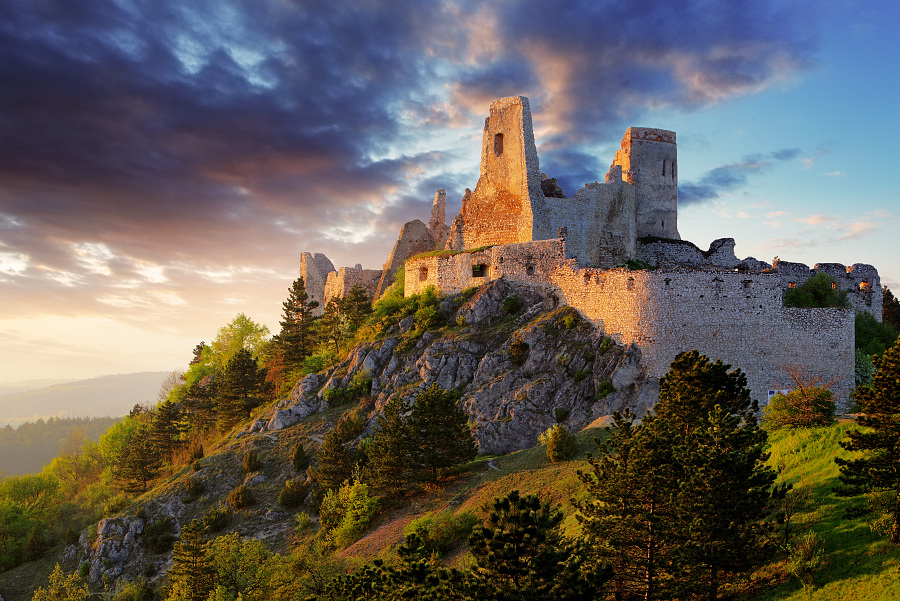 Bojnice Castle
Čachtice Castle
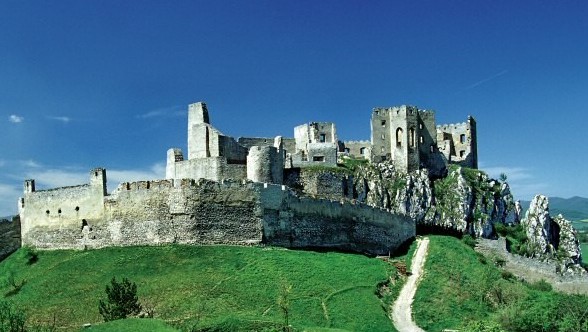 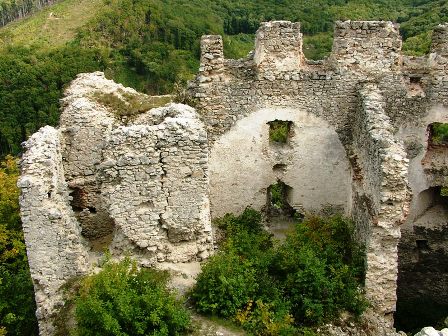 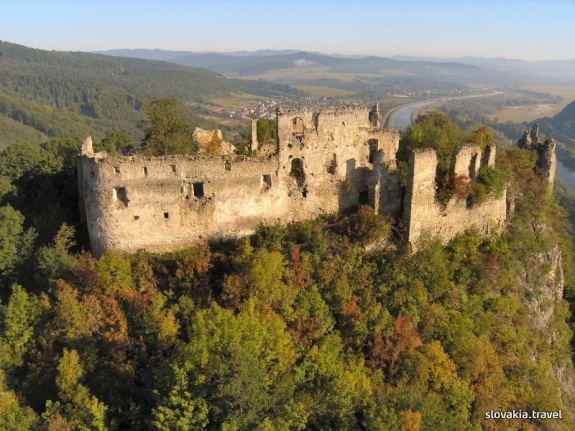 Beckov Castle
Považský Castle
Tematín Castle
Contact Information

The Self Governing Region of Trenčín









K dolnej stanici 7282/20A 
911 Trenčín
Slovak Republic

www.tsk.sk
info@tsk.sk
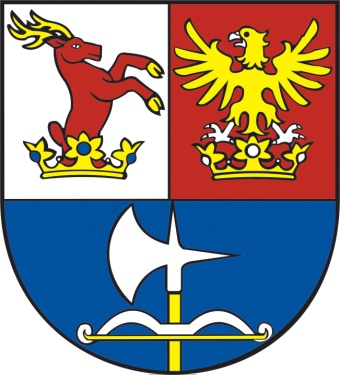